COFEPRIS:

Avances en la protección social 
contra riesgos sanitarios
Febrero 2015
Diagnóstico
La Organización para la Cooperación y Desarrollo Económico (OCDE) realizó tres recomendaciones en materia de política farmacéutica: 

Reducir la injerencia de empresas monopolísticas o mercados altamente oligopólicos.
Incrementar la competencia a través de la liberación de genéricos.
Eliminar el requisito de tener una planta productora en territorio nacional para la fabricación y venta de medicamentos.  

Por tanto, la política farmacéutica debe de tener como prioridad, ampliar el acceso de la población a los medicamentos.
2
Política Farmacéutica
La política farmacéutica está alineada con las 3 Prioridades en Salud establecidas por el Gobierno de la República y tiene como objetivo principal fortalecer el acceso efectivo y oportuno de la población a un mercado debidamente abastecido con productos seguros, eficaces y de calidad a los menores precios. Para cumplir con esto la política farmacéutica descansa en 4 ejes fundamentales:
Eje 1. Autoridad Sanitaria
El diseño de los reguladores sanitarios en el mundo ha evolucionado a un esquema donde primero se define el nivel de riesgo y, posteriormente, se determina la carga regulatoria de cada fármaco.  
En 2001, México crea una agencia sanitaria con un diseño homogéneo al entorno internacional conforme al modelo de evaluación de riesgos. 
Adicionalmente, para blindar su actuación y sus actos de autoridad, a la agencia sanitaria se le dotó de autonomía técnica, administrativa y legal. 
El diseño institucional de la COFEPRIS es el adecuado ya que agrupa todos los elementos necesarios para regular a la industria farmacéutica.
Se fortaleció la función del Estado como autoridad sanitaria para salvaguardar la salud de la población.
4
OPERACION DEL SISTEMA FEDERAL DE PROTECCION SANITARIA
Procesos
Sistemas, asesoría jurídica, apoyo internacional, etc.
-
Evidencia y Manejo de Riesgos Sanitarios
Control analítico y ampliación de cobertura
Operación Sanitaria
Autorización sanitaria
Medidas no regulatorias
Educación,      Vinculación, Comunicación
Fomento Sanitario
Staff administrativo           (Secretaría General)
Eje 1. Autoridad Sanitaria
Eje 2. Esquema Solvente de Autorización de Registros Sanitarios

Evolución de la Regulación del Sector Farmacéutico Mexicano
Durante este período, los registros sanitarios para medicamentos tuvieron una duración indefinida y sin la obligación legal de ser bioequivalentes.
Mercado interno con sólo dos tipos de medicamentos: 
Medicamentos Innovadores
Genéricos
Se implementa el requisito legal de bioequivalencia.
Se crea una red de laboratorios para realizar pruebas de bioequivalencia mediante terceros autorizados.
La LGS contempló a la Subsecretaría de Regulación y Fomento Sanitario, como la encargada de:
Regular medicamentos y tecnologías de la salud; 
Control sanitario de productos y servicios;
El laboratorio nacional;
La dirección de control sanitario de publicidad.
2005
2001
2010
1920
2012
2014
OPS reconoce a COFEPRIS como ARN  de Referencia Regional
OMS declara a COFEPRIS como una ARN funcional
Julio 5
Se crea COFEPRIS
Reforma a la Ley General de Salud
Primer Registro Sanitario emitido en México
Implementación de la Reforma a la LGS sobre Renovación de Registros Sanitarios
Eje 3. Eliminación de barreras de entrada al mercado farmacéutico

La emisión de los 23,449 registros de insumos para la salud entre marzo del 2011 y enero del 2015, representa un incremento del 15,327% respecto a 2010. El avance es el siguiente:
Durante el periodo de junio 2012 a enero de 2015, se han liberado 13,203 registros. Esto es 413 registros cada mes, 272% más de lo que se liberó en todo 2010.
Eje 3. Eliminación de barreras de entrada al mercado farmacéutico
El acceso efectivo a medicamentos:

Política de introducción de genéricos al mercado. 
El proceso de renovación de registros sanitarios garantiza medicamentos genéricos que cumplan con los criterios de bioequivalencia y biodisponibilidad con lo que se asegura misma eficacia, seguridad  y calidad.
Reduce el gasto de bolsillo de la población para adquirir los medicamentos.
8
Eje 3. Eliminación de barreras:
Estrategia de Liberación de Genéricos para el Ahorro de las Familias Mexicanas

Desde octubre de 2011, se han liberado 31 sustancias activas que corresponden a 340 nuevos registros de medicamentos genéricos que atienden el 71% de las causas de mortalidad en la población mexicana. 

De esta forma, la Política de Genéricos del Gobierno de la República ha permitido una reducción promedio del 61% en los precios de los medicamentos, lo que representa un ahorro promedio de 1,047 pesos para el consumidor.
No se tiene registro internacional de una estrategia de liberación de genéricos en tales órdenes de magnitud y en tan reducido periodo.
9
Eje 3. Eliminación de barreras: Mercado Privado
Del seguimiento de mercado a las sustancias activas liberadas ya circulando, se encontró que la reducción promedio en precios de los genéricos fue de 61%, lo que representa $1,047 pesos de ahorro (promedio) al particular.
10
Fuente: COFEPRIS (2014).
Eje 3. Eliminación de barreras: Mercado Privado
Se puede apreciar que el mayor impacto en cuanto a reducción de precios, se logró en medicamentos que tratan enfermedades cardiovasculares (89%), oncológicas (88%) y diabetes (86%).
Fuente: COFEPRIS (2014).
Eje 3. Eliminación de barreras: Mercado de Compras Públicas
En las licitaciones públicas del IMSS de las sustancias activas ya liberadas, la reducción promedio en los precios de los medicamentos fue de $440, es decir, una disminución promedio de 60%.
Las mayores disminuciones se relacionan con enfermedades cardiovasculares (90%)  diabetes (91%) y oncológicas (82%).
12
Fuente: IMSS (2011, 2014). COFEPRIS (2015).
Eje 3. Eliminación de barreras: 
Gasto en medicamentos de la Comisión Nacional de Protección Social en Salud 
El incremento en el gasto en medicamentos del seguro popular de los últimos años se refleja directamente en el mercado de los medicamentos. 
Entre 2006 y 2014, el gasto del seguro popular en medicamentos  presentó  una tasa de crecimiento promedio anual del 34%.
Fuente: Comisión Nacional de Protección Social en Salud (CNPSS, 2015). Dirección General de Financiamiento. 
* Se consideran las cifras reportadas por las entidades federativas referente al concepto de medicamentos, material de curación y otros insumos.    
** Cifras estimadas de acuerdo a los recursos transferibles para las entidades federativas para los años de 2012, 2013 y 2014.
Eje 3. Eliminación de barreras: Comparativo de Precios de Medicamentos entre México y Centroamérica
De igual forma, un comparativo entre el mercado de genéricos de México y Centroamérica nos permite observar que, en promedio, los precios de medicamentos en México son 71% más baratos para enfermedades oncológicas y cardiovasculares. 
De igual forma, los medicamentos para el tratamiento de la diabetes son 66% más baratos en México que en países centroamericanos.
Fuente: COFEPRIS (2015) con datos de mercado farmacéutico en México y IMS (2014).
* Se consideran los siguientes países de Centroamérica: Panamá, Costa Rica, Honduras, Guatemala, El Salvador y Nicaragua. 
Se consideraron las siguientes sustancias activas por grupo terapéutico: Oncología (Bicalutamida, Imiquimod y Gemcitabina); Cardiovascular (Atorvastatina, Clopidogrel, Valsartán, Irbesartán y Losartán); Diabetes (Pioglitazona).
Eje 3. Eliminación de barreras de entrada al mercado farmacéutico
El acceso efectivo a medicamentos: 
b) Mecanismos de flexibilización del proceso
Carriles especializados para medicamentos y dispositivos médicos
Se  implementaron carriles especializados para las autorizaciones de registro sanitario para medicamentos alopáticos y dispositivos médicos. 
Dicha reorganización se llevó a cabo con base en un análisis de riesgo de los productos. 
Con la reorganización se redujeron los tiempos de emisión de los registros de insumos para la salud. 
La estructura de los carriles es la siguiente:
[Speaker Notes: Notas adicionales: 

Los medicamentos correspondientes a las clases I, II y III son reguladas, por lo que su producción se realizará conforme a sus requisitos particulares.

Los Medicamentos de Clase IV son aquellos en los que se encuentra la gran mayoría de las solicitudes de registro, los cuales serán atendidos en canales especializados en base a una clasificación de riesgo sanitario.

Los Medicamentos de Clases V y VI que corresponden a los de libre venta y OTC serán atendidos en 3 líneas de producción, pero bajo requisitos simplificados y especializados.]
Eje 3. Eliminación de barreras de entrada al mercado farmacéutico
El acceso efectivo a medicamentos: 
b) Mecanismos de flexibilización del proceso
Eliminación de Requisito de Planta
Publicación de lineamientos.

Desde marzo del 2011 a la fecha se han autorizado 353 registros en esta modalidad.
Impacto: 

Inversiones por más de 100 millones de dólares en los próximos 5 años.

Incremento del 100% de la plantilla laboral de las empresas involucradas.
BENEFICIOS:

Aumentar la oferta de medicamentos y el acceso de la población a los mismos.
Disponer de nuevas moléculas para investigación y desarrollo.
[Speaker Notes: El mes de abril de este año, se publicaron los lineamientos para la atención de solicitudes de registro de medicamentos al amparo de la eliminación del requisito de planta, la cual obligaba a que los laboratorios farmacéuticos contaran con una planta de fabricación en nuestro país. Lejos de fomentar la inversión, esta obligación constituía una barrera de entrada para nuevos medicamentos. 

Esta medida desregulatoria aumentará el acceso de los mexicanos a fármacos que antes no podían comercializarse en México.

Los cuatro registros autorizados corresponden a productos de alta innovación tecnológica y que serán de gran utilidad para la salud pública de México.]
Eje 3. Eliminación de barreras de entrada al mercado farmacéutico
El acceso efectivo a medicamentos: 
b) Mecanismos de flexibilización del proceso
A la fecha se tienen 15 Terceros Autorizados (Unidades de Verificación) para el pre-dictamen de trámites de medicamentos y dispositivos médicos.
Con este modelo, a partir del 27 de junio de 2012 a la fecha, se han aprobado 3,102 registros sanitarios en un periodo menor a 20 días hábiles:
La aprobación de estos registros se ha logrado con un personal de 86 dictaminadores en las unidades de verificación, mismos que coadyuvan en las actividades que realizan los 138 dictaminadores de COFEPRIS para incrementar la productividad en la emisión de registros.
Eje 3. Eliminación de barreras de entrada al mercado farmacéutico
El acceso efectivo a medicamentos: 
b) Mecanismos de flexibilización del proceso
Acuerdo para la Promoción de la Innovación
Con esta nueva regulación se logra poner a México como el país que, garantizando la eficacia, seguridad y calidad de medicamentos, otorga de manera más rápida la autorización para comercializar nuevas moléculas, con la finalidad de generar el mayor impacto posible en la salud de la población.
Cuatro moléculas nuevas han entrado al mercado mexicano como plataforma de lanzamiento global: Dos son utilizadas para tratar la Diabetes Tipo 2; una es utilizada para combatir la Enfermedad Pulmonar Obstructiva Crónica (EPOC) y una molécula utilizada para el tratamiento de la hipertensión pulmonar.
18
Eje 3. Eliminación de barreras de entrada al mercado farmacéutico
El acceso efectivo a medicamentos: 
b) Mecanismos de flexibilización del proceso
Acuerdos de Equivalencias

Con este esquema de acuerdos de equivalencia, los dispositivos médicos que ya tienen registros emitidos por las agencias sanitarias de EUA, Canadá o Japón obtienen su registro sanitario en 30 días hábiles.
La COFEPRIS ha emitido 3,134 registros sanitarios mediante esta vía.
Japón se incorporó a esta lista desde febrero de 2012.
Eje 3. Eliminación de barreras de entrada al mercado farmacéutico
Promover una política de innovación de medicamentos

Protección de la propiedad intelectual al no emitir registros de genéricos antes del vencimiento de la patente relacionada con la sustancia activa.
En 2013, México estuvo clasificado entre los países de América Latina con mayor protección a los derechos de propiedad intelectual, de acuerdo con el Índice Global de Propiedad Intelectual de la Cámara de Comercio de EUA.
20
Fuente: Global Intellectual Property Center (GIPC, 2014). U.S. Chamber of Commerce.
Eje 3. Eliminación de barreras de entrada al mercado farmacéutico
Medicamentos Biotecnológicos
2009. Se publicó en el DOF adiciones al Artículo 222-Bis de la LGS, en donde se señalan los requisitos que los biotecnológicos deben de cumplir. 
18 de octubre 2011. Se anunció las modificaciones al RIS en materia de medicamentos biotecnológicos. Estas modificaciones entraron en vigor el 16 de abril de 2012.  
20 de septiembre 2012. Se publicó en el DOF la NOM de Emergencia (vigente por 1 año) que especificaba los requisitos que deben observar los fabricantes y comercializadores de medicamentos biotecnológicos para cumplir con las reformas al RIS.
Se modificaron las siguientes NOMs para incluir aspectos de la NOM de emergencia: NOM-072, NOM-220, NOM-059 y NOM-177. 
El pasado 11 de diciembre de 2014 fue publicada en el DOF la NOM 257, con esta NOM se establecen los requisitos que deberán seguir todos aquellos productos biotecnológicos y biocomparables para su registro sanitario.
Las modificaciones a la legislación colocan a México a la vanguardia a nivel mundial. 
Actualmente, el 35% de las solicitudes de registros para nuevas moléculas son para medicamentos biotecnológicos.
Aplicación y beneficios de los cambios
A partir de la entrada en vigor de los cambios, COFEPRIS ha emitido el registro de 26 medicamentos biotecnológicos y 2 biocomparables
21
[Speaker Notes: Se establece la clasificación de los medicamentos biotecnológicos en innovadores y biocomparables.
 Se establecen los requisitos para la obtención del registro sanitario de medicamentos biotecnológicos innovadores y biocomparables. 
 Se tipifican los estudios que deberán realizar los laboratorios para demostrar la eficacia y seguridad del producto, así como el lugar en donde deberán realizarse.
 Se determina el tipo de farmacovigilancia que deberán realizar los titulares de registro sanitario.]
Eje 4. Homologación Internacional
Reconocimiento de Registros Sanitarios por otros países
En 2012, la COFEPRIS se convirtió en la primer agencia reguladora con reconocimiento Nivel IV para medicamentos y vacunas por parte de la Organización Panamericana de la Salud.
Esto ha permitido que los registros sanitarios emitidos por la COFEPRIS son actualmente reconocidos en siete países: Ecuador, El Salvador, Colombia,  Chile, Costa Rica, Panamá y Belice.
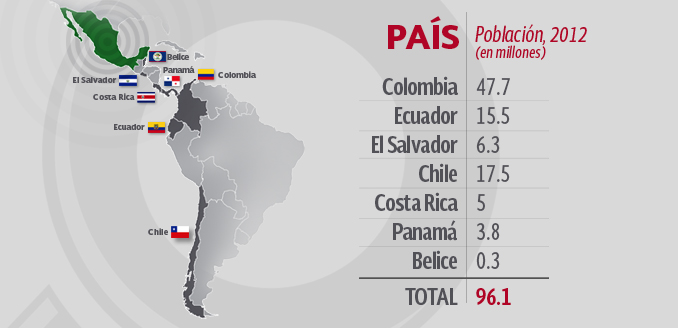 Eje 4. Homologación Internacional
Reconocimiento de COFEPRIS en materia de Vacunas ante la OMS
La COFEPRIS concluyó el proceso de Reconocimiento ante la Organización Mundial de la Salud en materia de vacunas al ser declarada FUNCIONAL para el periodo junio 2014 – junio 2017. 
De esta forma, México ingresó al grupo de 28 países de élite en regulación sanitaria. Solo el 14% de las agencias sanitarias en el mundo ostentan la clasificación de funcionalidad. 
Este Reconocimiento incentiva la producción de vacunas en nuestro país.
120 -
113.9
(MD)
Producción de Vacunas Birmex (1998-2012)
100.0 (MoD)
Agentes para análisis clínicos
100 -
92.4 (MD)
100
(MD)
79 .0 (MD)
80 -
73.3 (MD)
75.0 (MD)
Biológicos
OMS Vacunas
72.1 (MD)
(Millones de Dosis MD))
-65.8%
60 -
49.8 (MD)
50.7 (MD)
47.2 (MD)
48.5 (MD)
45.4 (MD)
Sueros
48.7 (MD)
40 -
35.8 (MD)
Vacunas Bacteria
25.6 (MD)
20 -
Vacunas virales
0
Year      1998      1999         2000       2001      2002      2003       2004       2005        2006       2007      2008       2009      2010       2011      2012   2014   2016     2018
Vigilancia Sanitaria: Resultados 2012-2015
La estrategia de vigilancia sanitaria del Gobierno de la República, implementada por COFEPRIS incluye aseguramientos de tabaco, alcohol, productos milagro, medicamentos y dispositivos médicos.

Con ello, la estrategia de vigilancia sanitaria ha incrementado su eficacia en un promedio de 437%  en el periodo 2013–2015.
Fuente: COFEPRIS (2015).      
* Datos generados a febrero 2015.
** Se consideran los aseguramientos de 2011 comparados con los aseguramientos del periodo 2012- febrero,2015.
Conclusiones

México avanzó dos lugares entre los países de la OCDE en gasto en medicamentos como porcentaje del gasto total en salud, pasando de 28.3% en 2010 a 27.1% en la última medición disponible de dicho organismo internacional.
25
Conclusiones
En 2010, cerca del 30% del valor del mercado de medicamentos correspondía a genéricos mientras que para 2013 esta cifra ascendió a cerca del 52%. Esto representa un crecimiento de 77% en solo tres años.
Por otro lado, en 2010 los medicamentos genéricos representaban el 54% del volumen de mercado mientras que para 2013 representaron el 84% del mercado de medicamentos en México. Esto representa un crecimiento del 56% en el periodo 2010-2013.
Conclusiones

La política farmacéutica implementada en México y la certificación como ARN nivel IV por parte de la OPS, han coadyuvado para reducir el gasto de bolsillo en nuestro país. 

Entre 2011 y 2013, el gasto de bolsillo en México pasó de 45.5% a 44.8%.
27
Fuente: Banco Mundial (2014).
[Speaker Notes: 17i]
COFEPRIS:

Avances en la protección social 
contra riesgos sanitarios
Febrero 2015